Tau and more
Changzheng Yuan
IHEP, Beijing
June 16, 2018
Timeline of the story
June 1997 —   postdoc at CCAST working with Prof.  Minghan Ye
Shaomin’s message, Prof. Ye’s recommendation
Jan. 1999 — Aug. 2001: postdoc at LAL
Aug. 29, 2005: seminar at LAL on my way back from Hadron’05 (Rio de Janerio): Recent BESII results and BESIII status
Oct. 2 — Nov. 1, 2006: visit LAL as scientifique de haut niveau
 Jul. 20 — Aug. 5, 2017: Higgs + more
Where all these happened
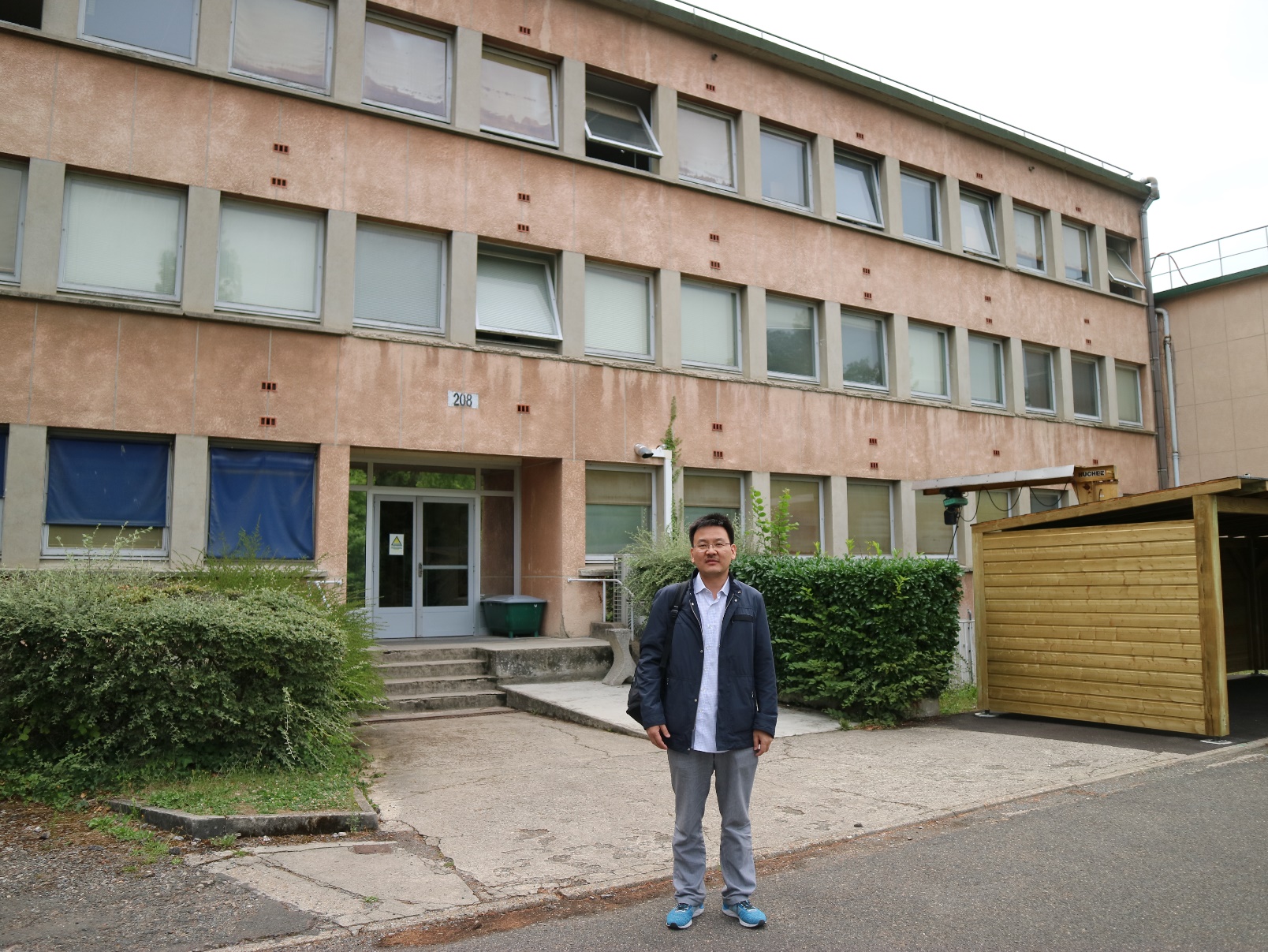 The 1st class
My Notebook one
The 1st class
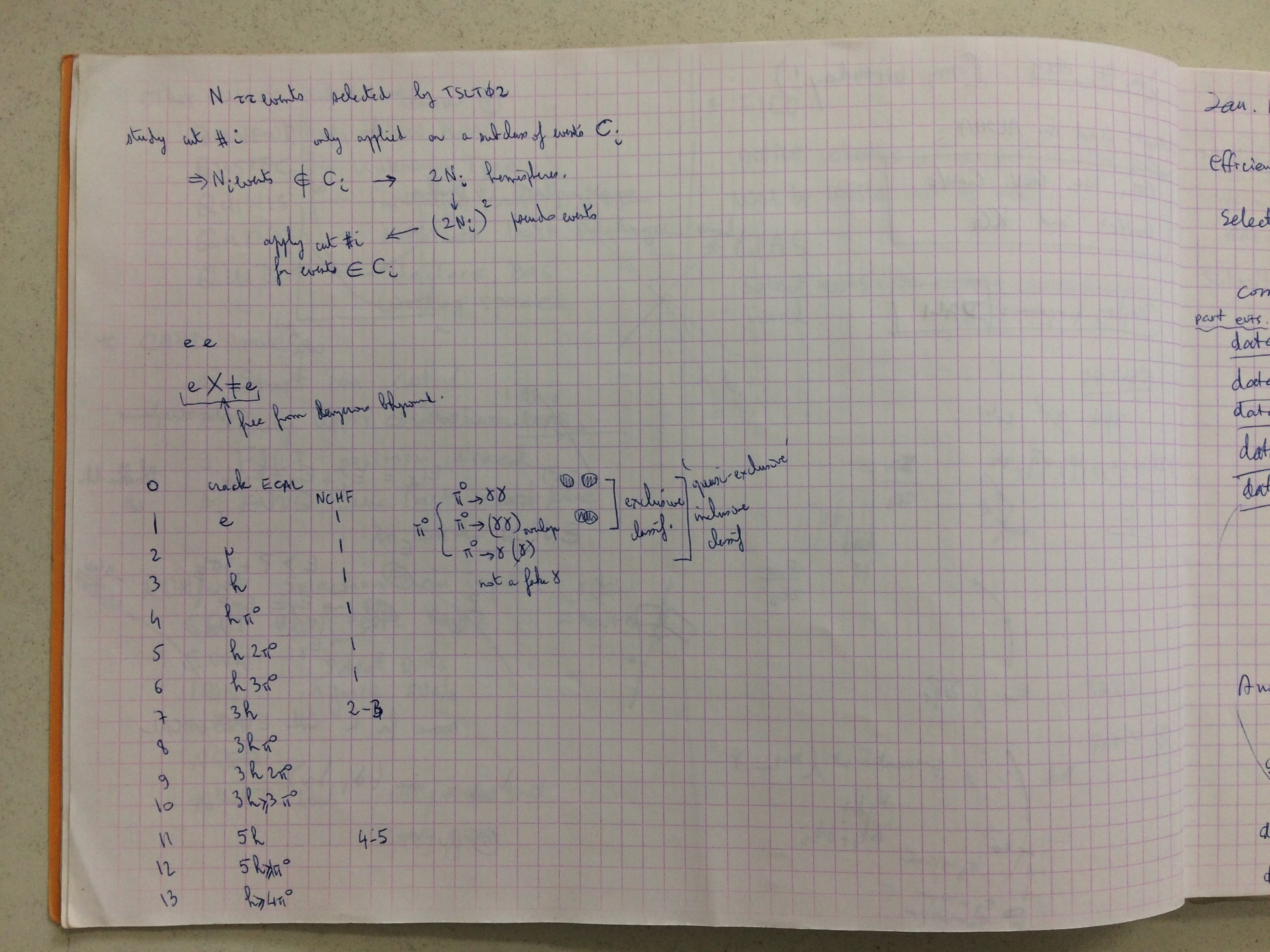 What happened? And what can we infer from this note?
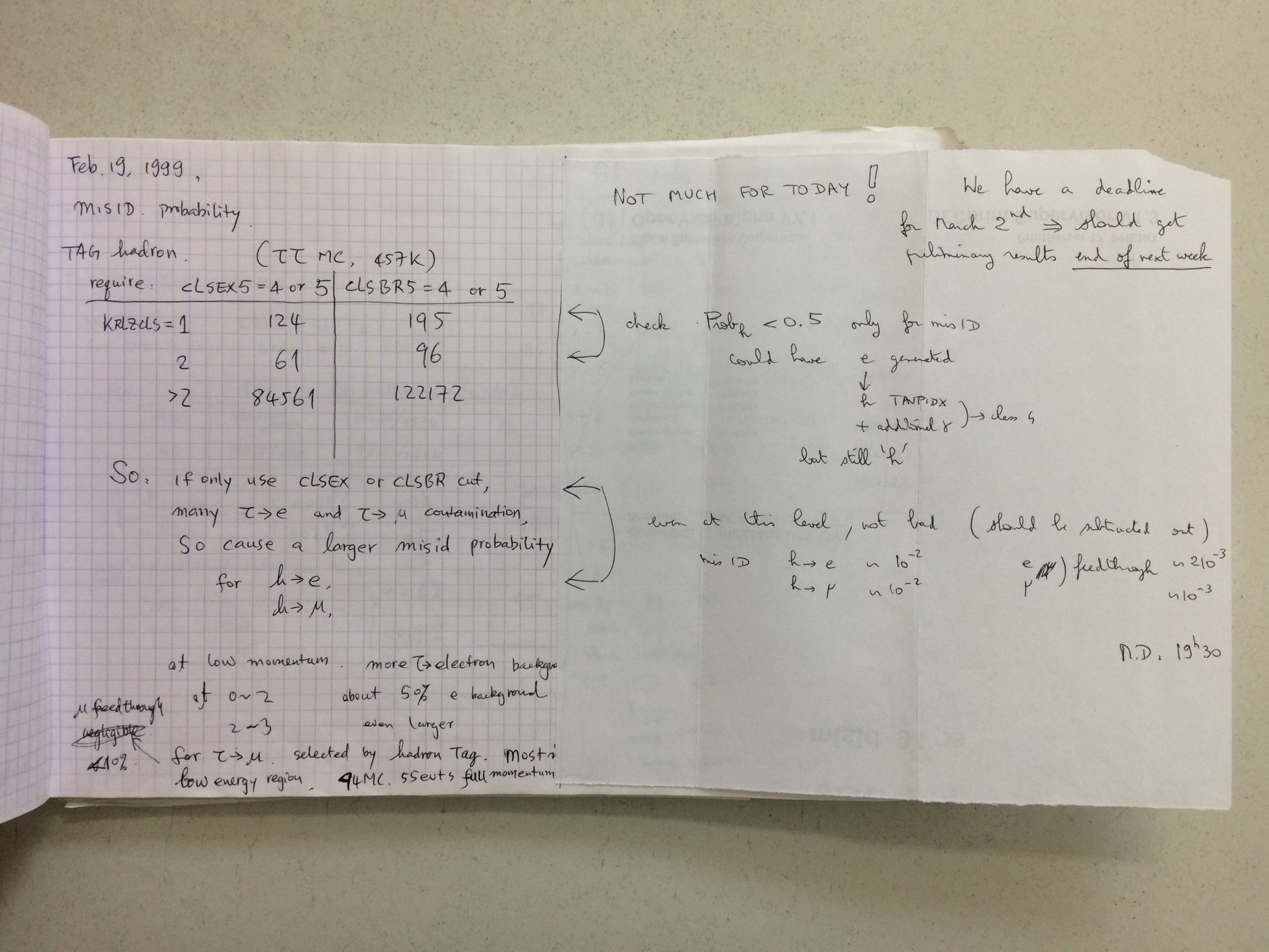 My 1st blind analysis
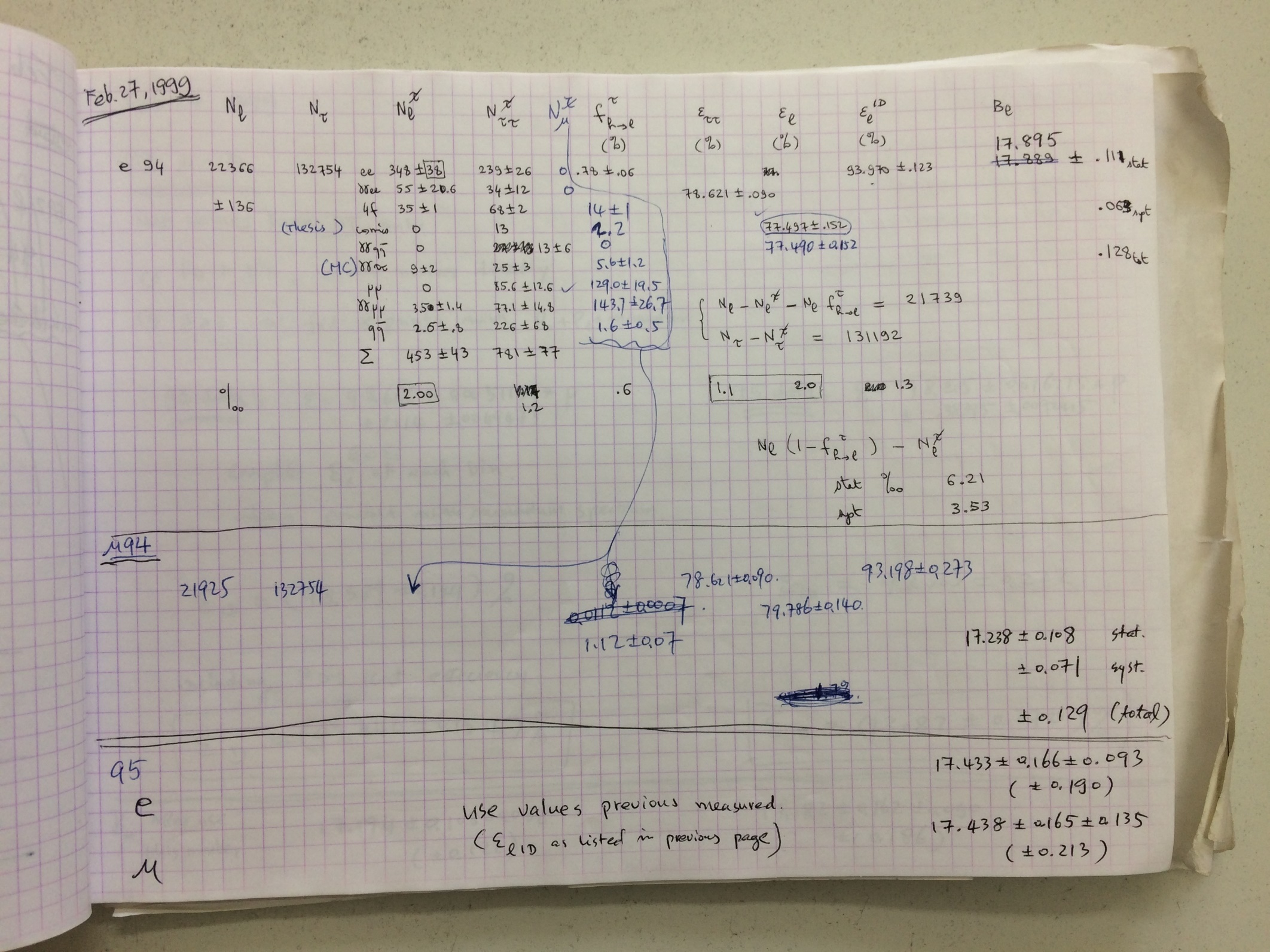 Yes, we did it in < 2 months!
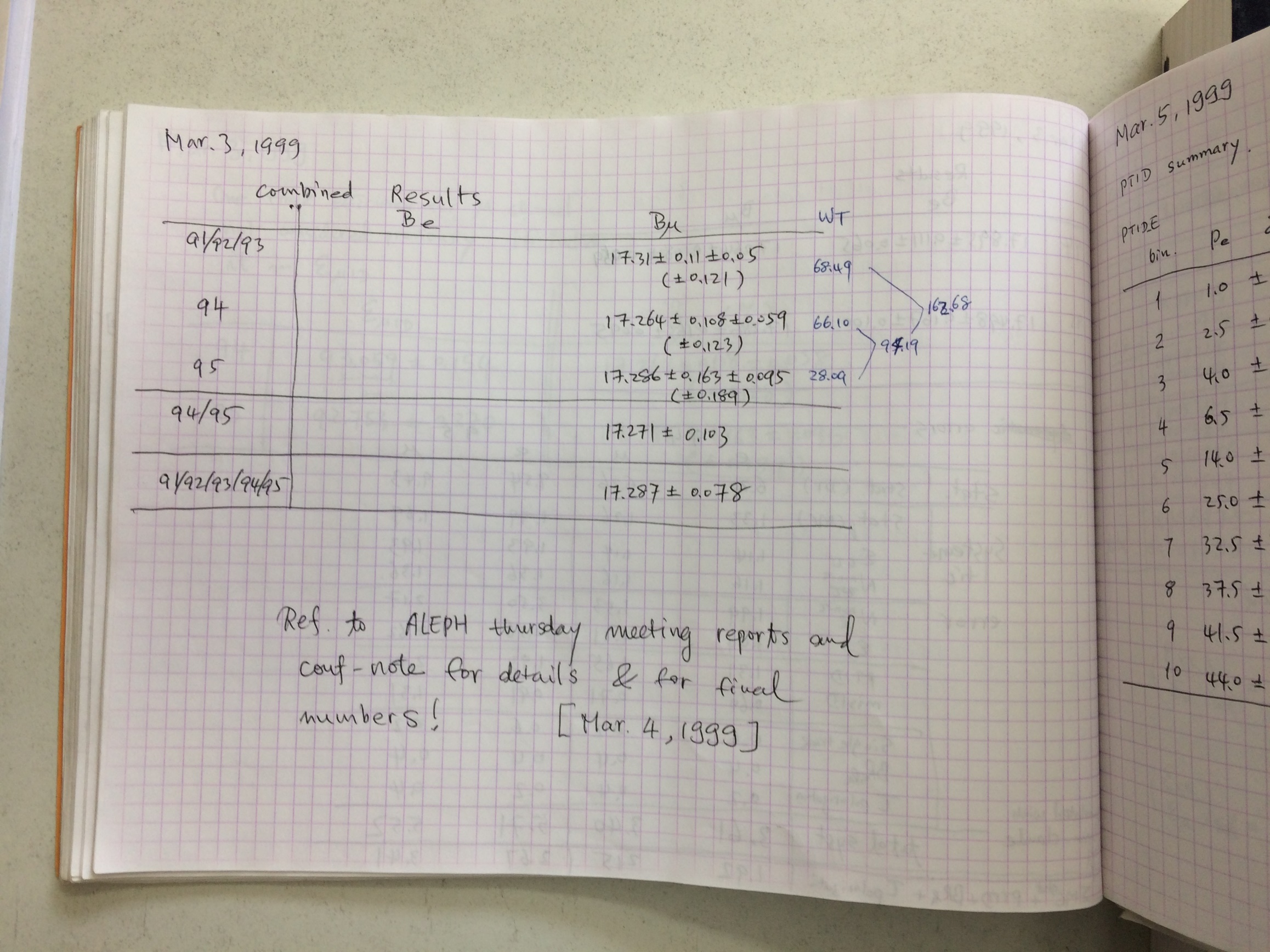 Obviously I was proud of myself! And I had a sound sleep on the train back to Paris!
Final results?
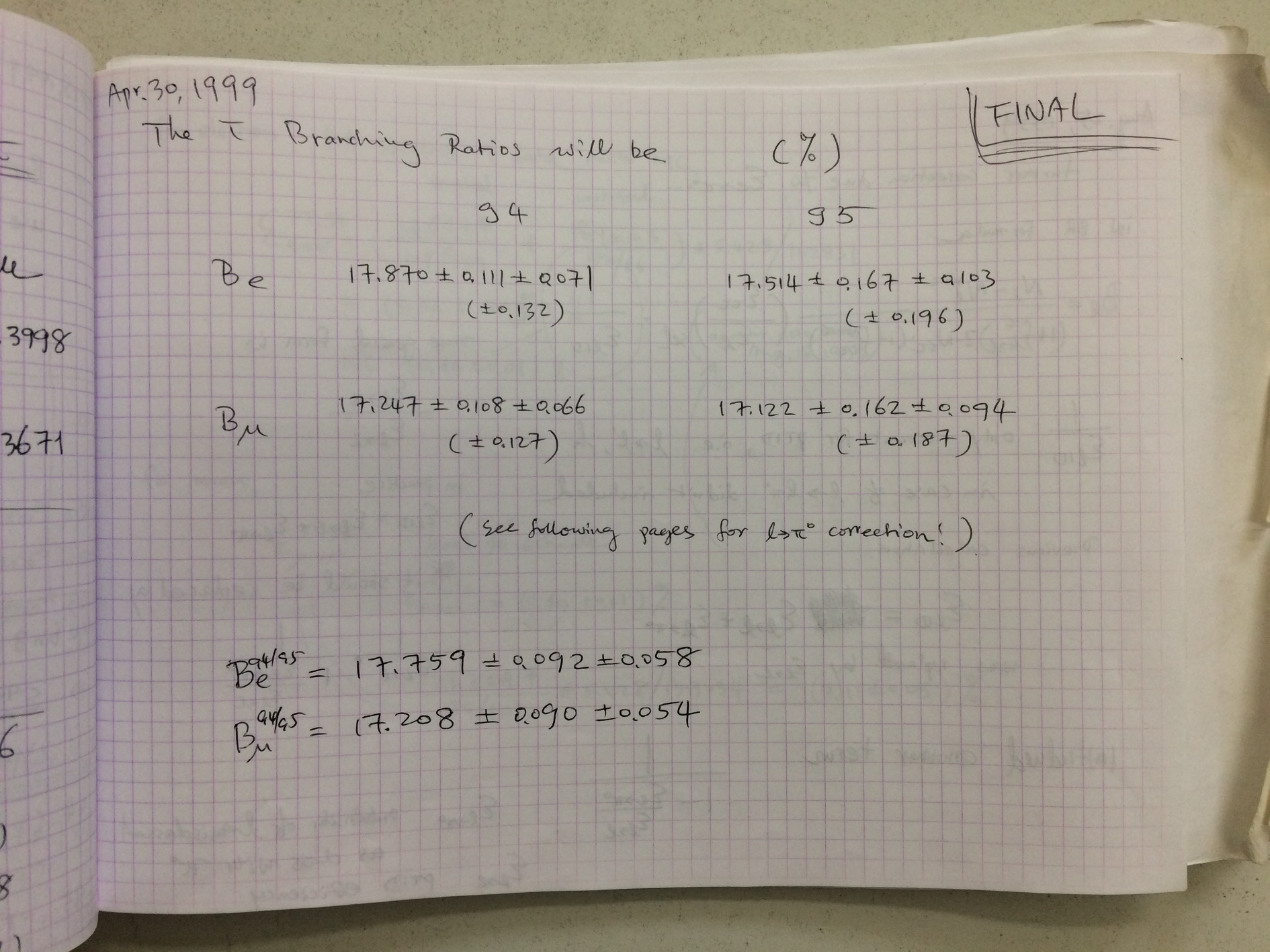 We had a bigger plan one day before!
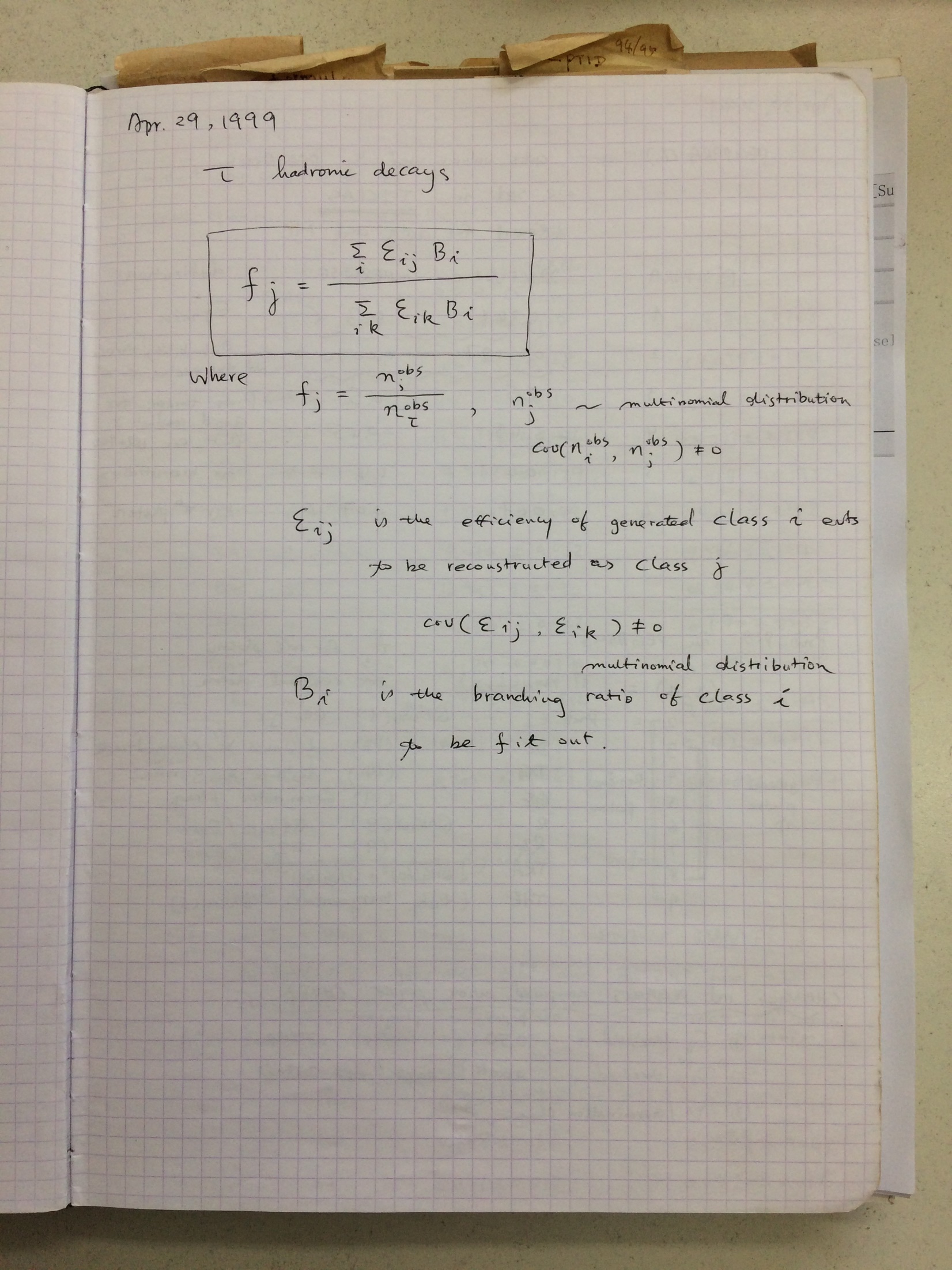 My Notebook two
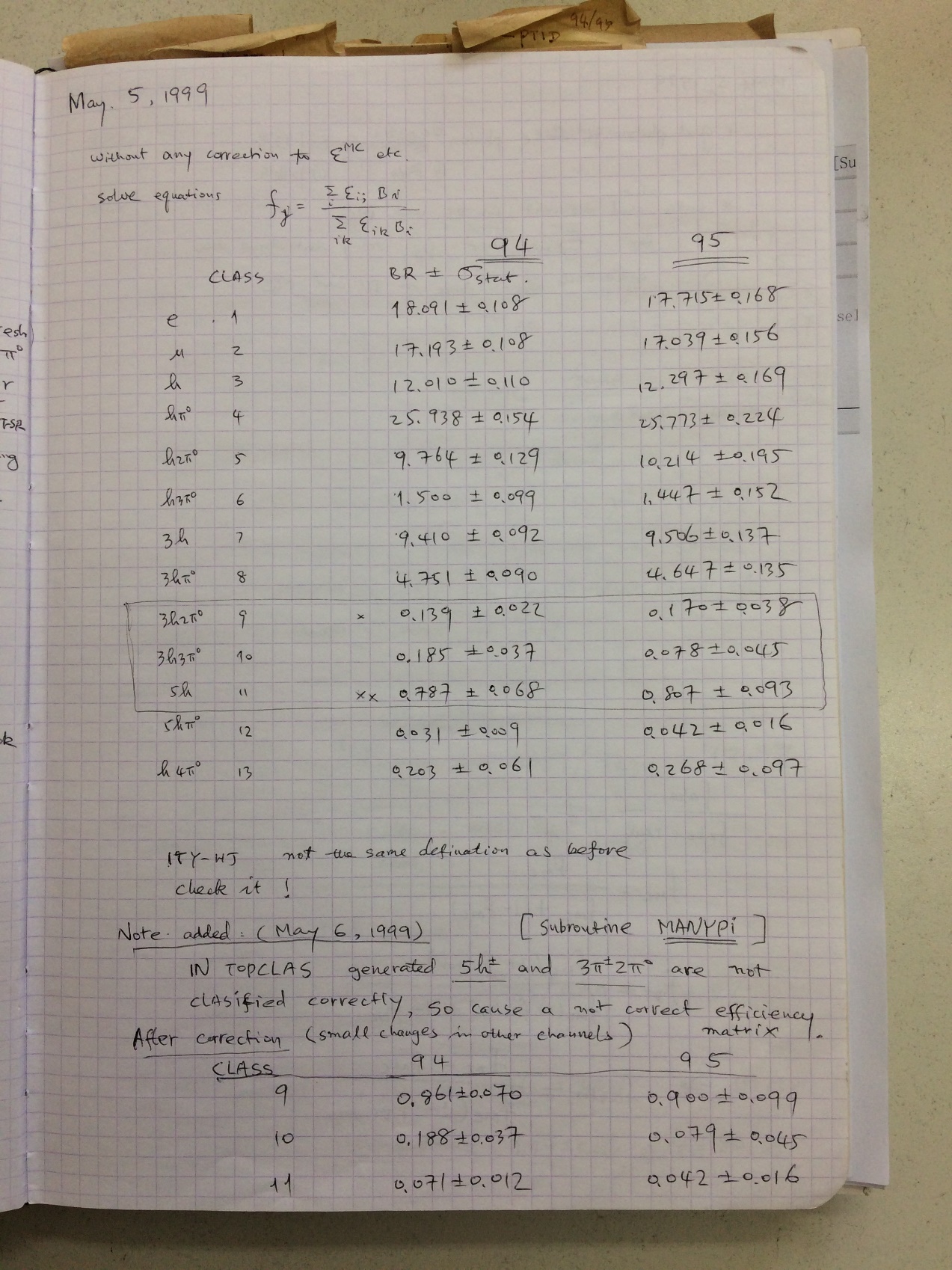 It was quite easy to get 1st round of results!Thanks for contributions from many persons in this room!
Struggling with the fake photons
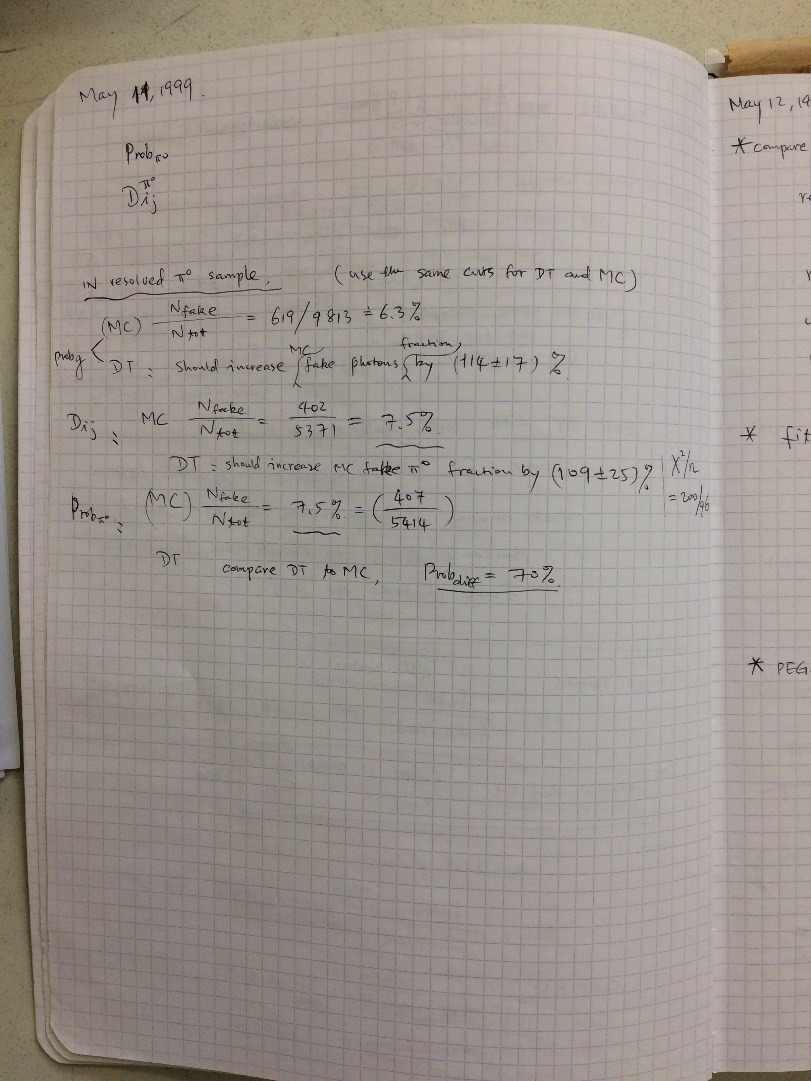 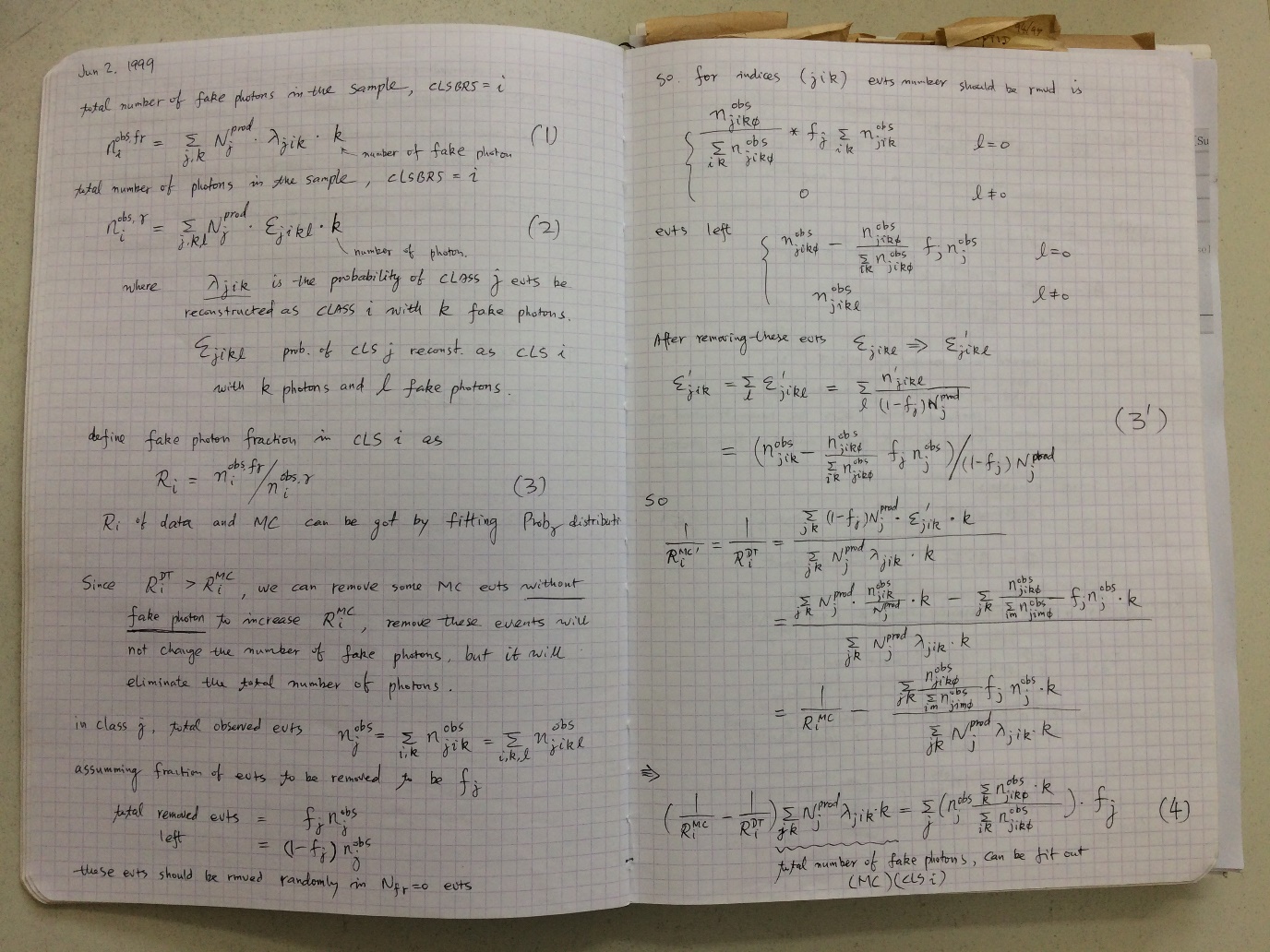 From May to June to July to August to September ……
We found a rigorous method to the problem in September 1999!
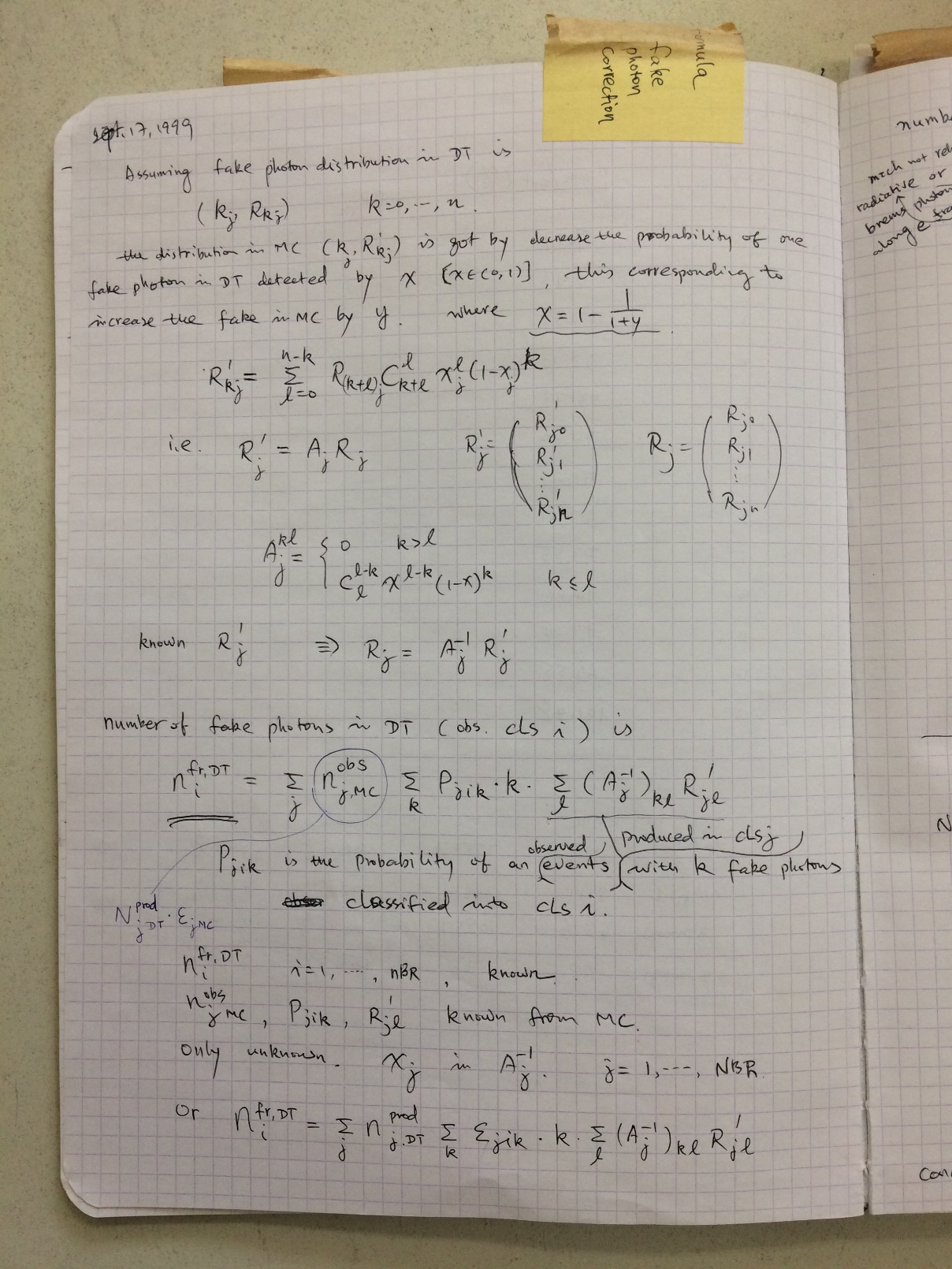 There were still more to handle
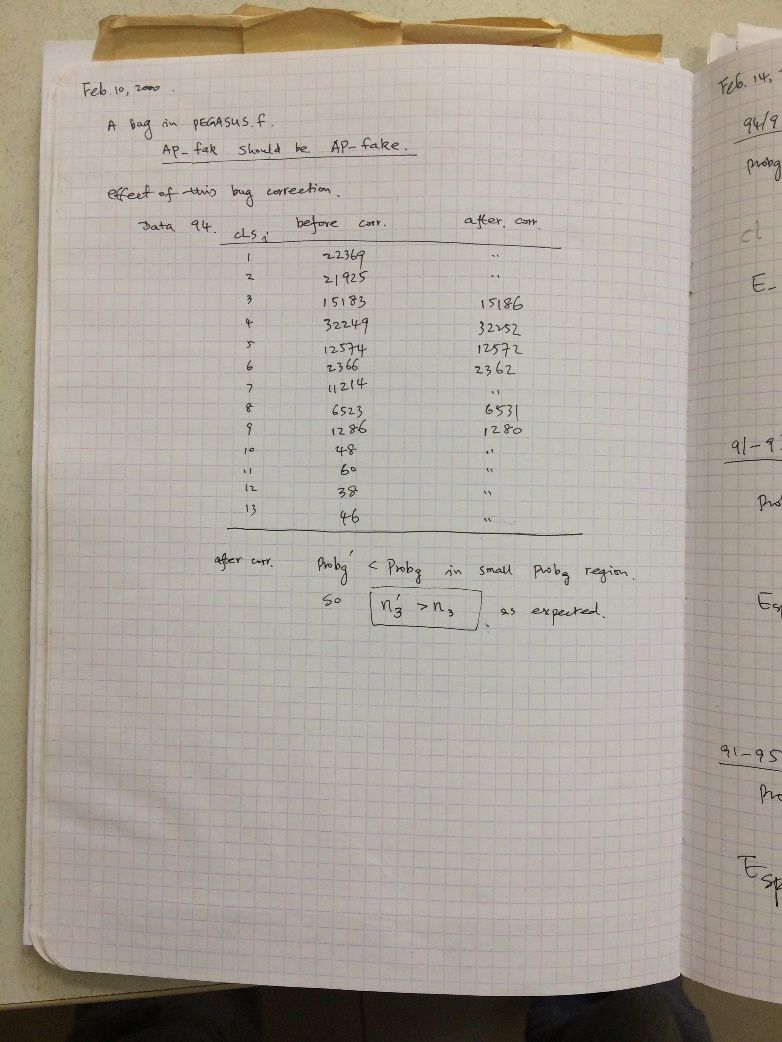 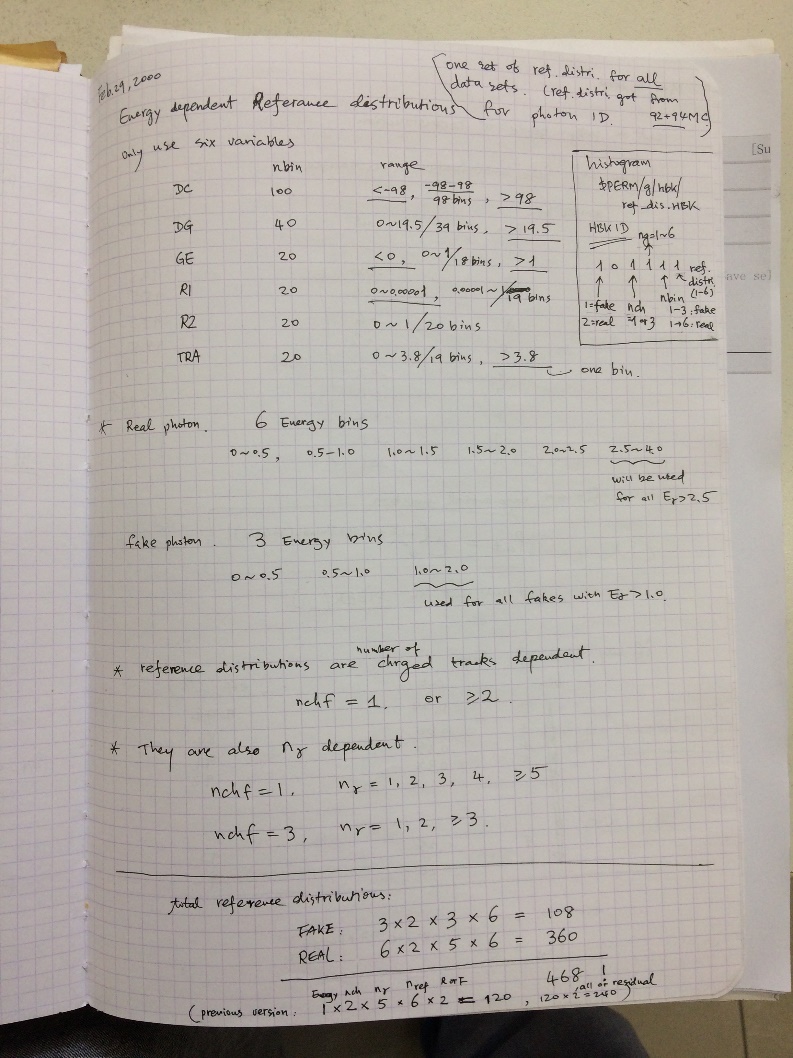 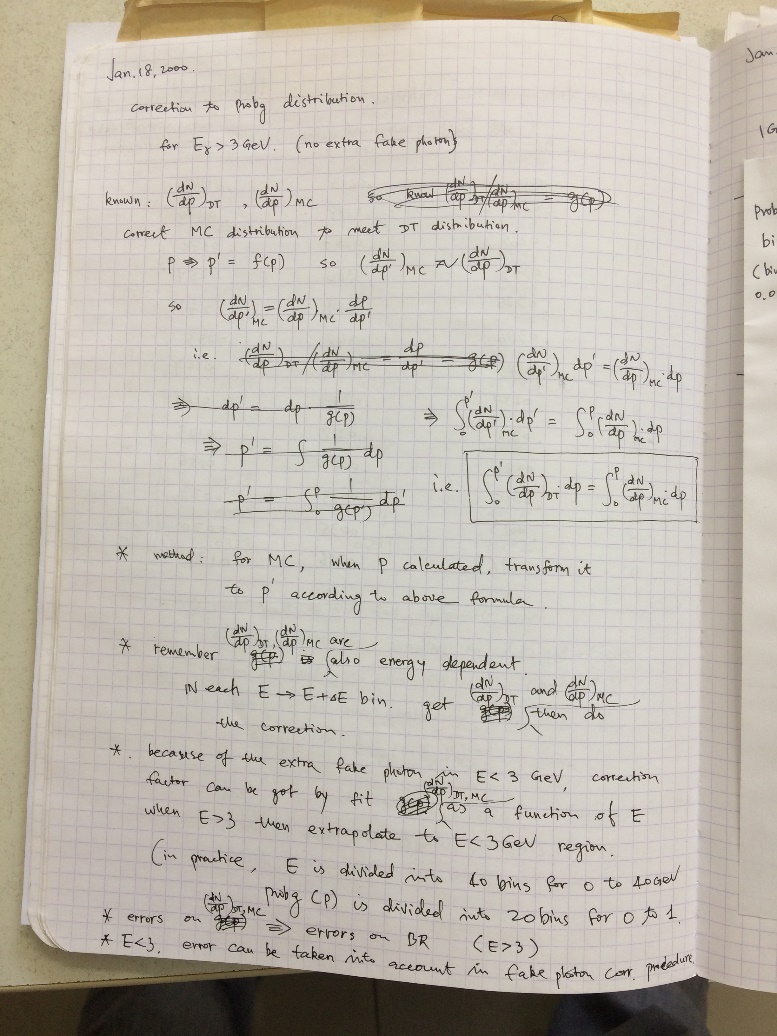 A solution to Photon ID?
Bug in code
Update Photon ID
Final results?  No, we had a bigger plan!
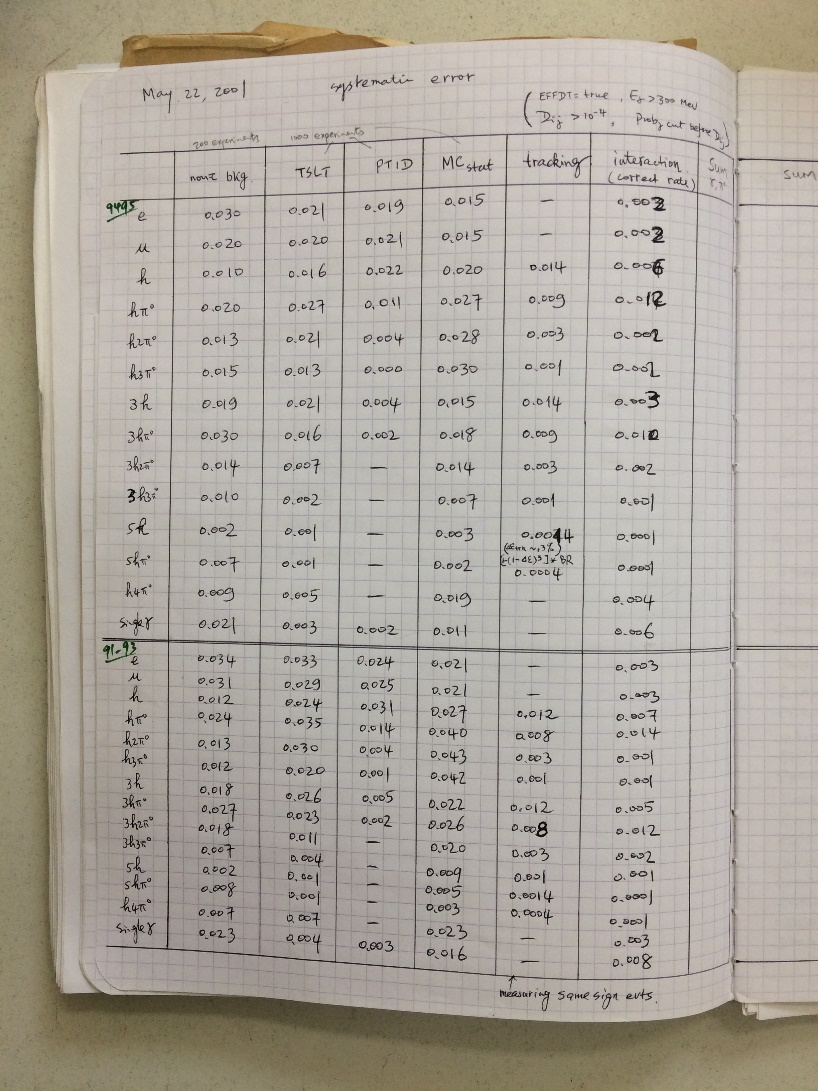 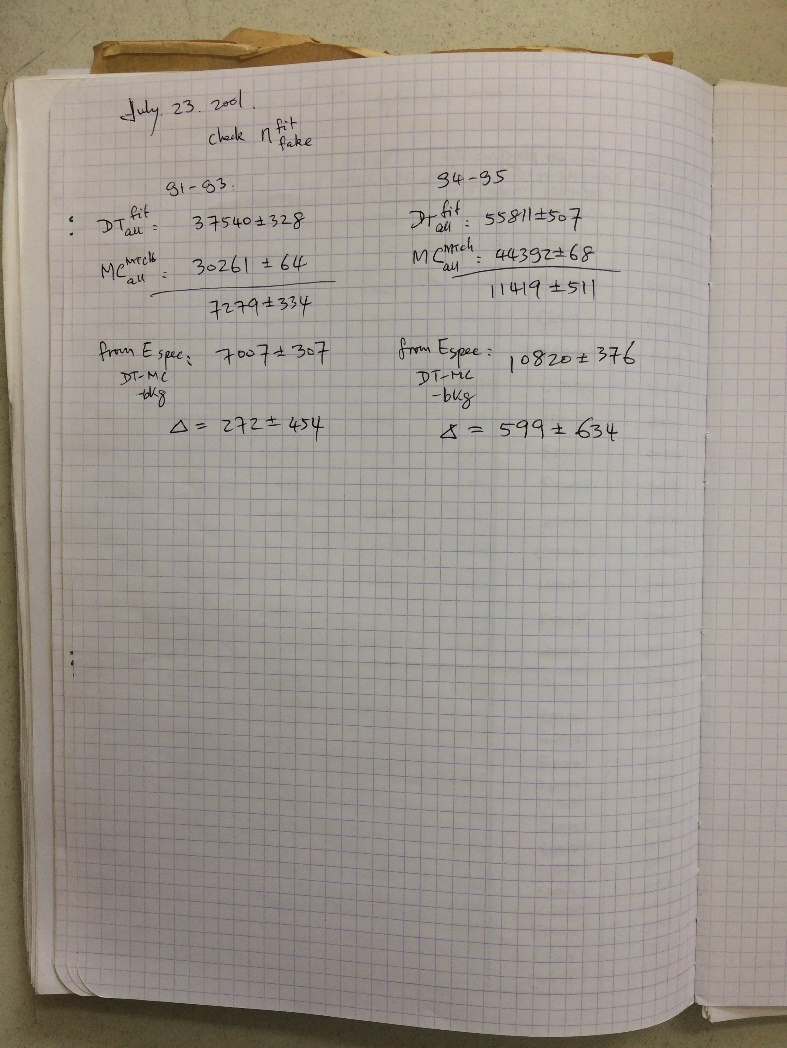 Systematic errors
Consistency checks
We would update all the QCD analyses in one paper!
OK, I produced all the ntuples and returned to IHEP ……
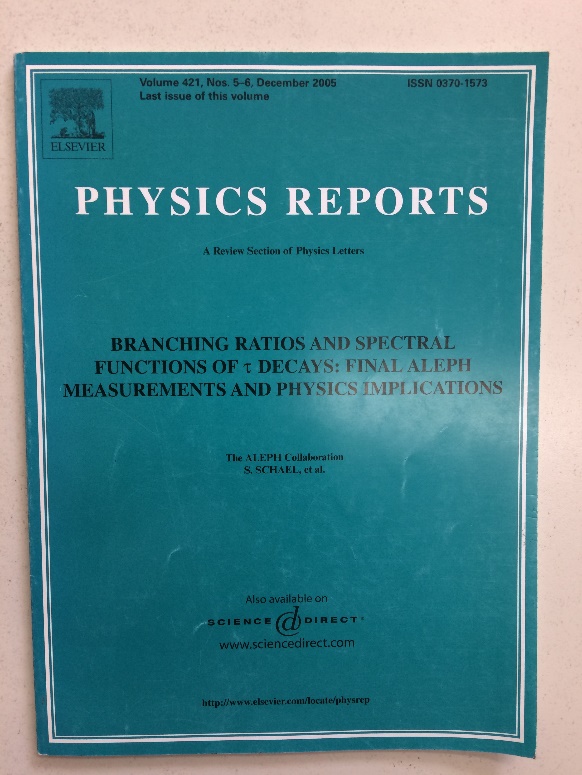 Yes! It was published in PR!
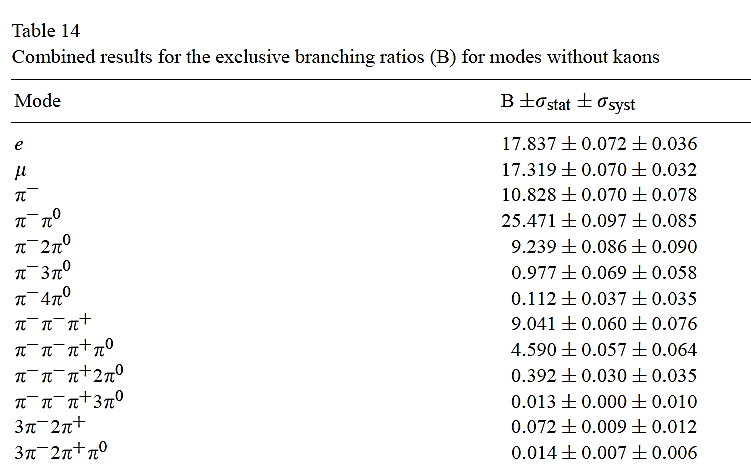 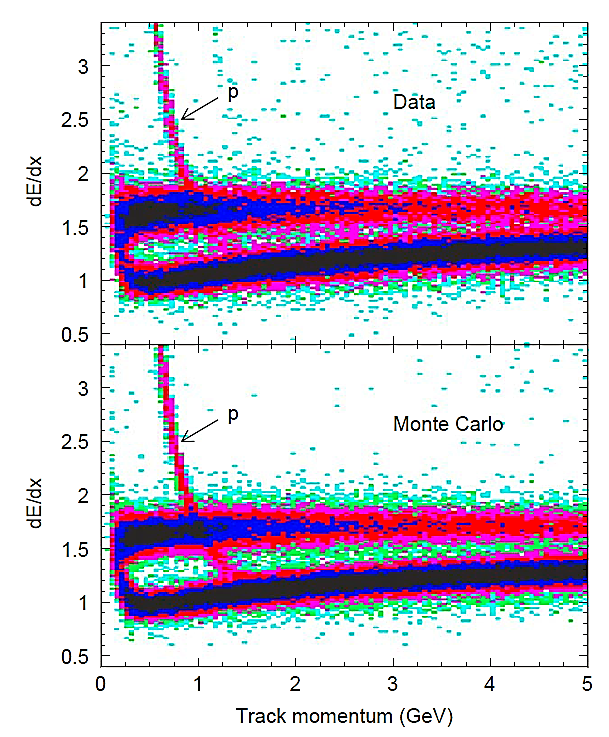 We wait for ILC or/and CEPC to improve the precisions of many measurements reported in this paper!
Beyond physics
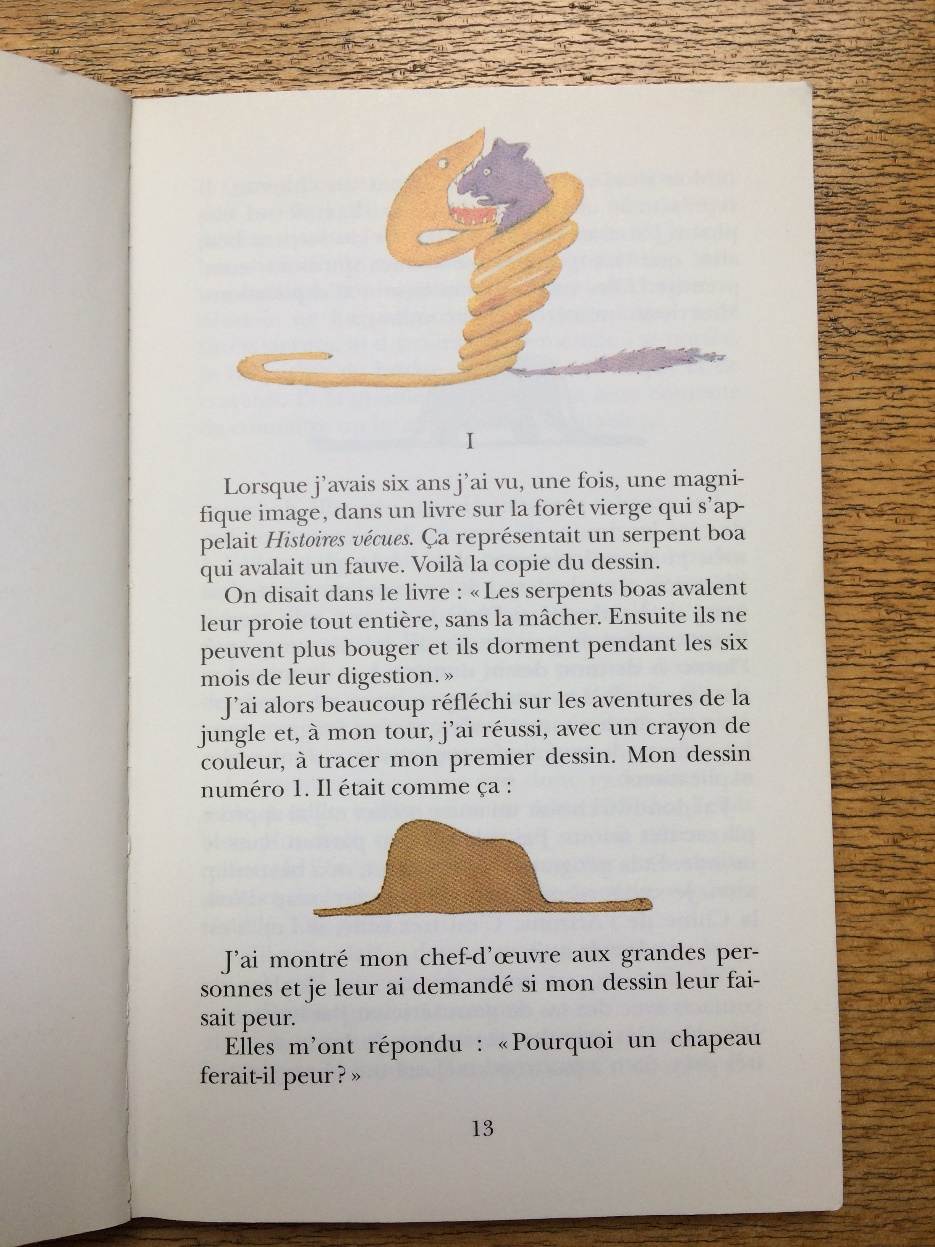 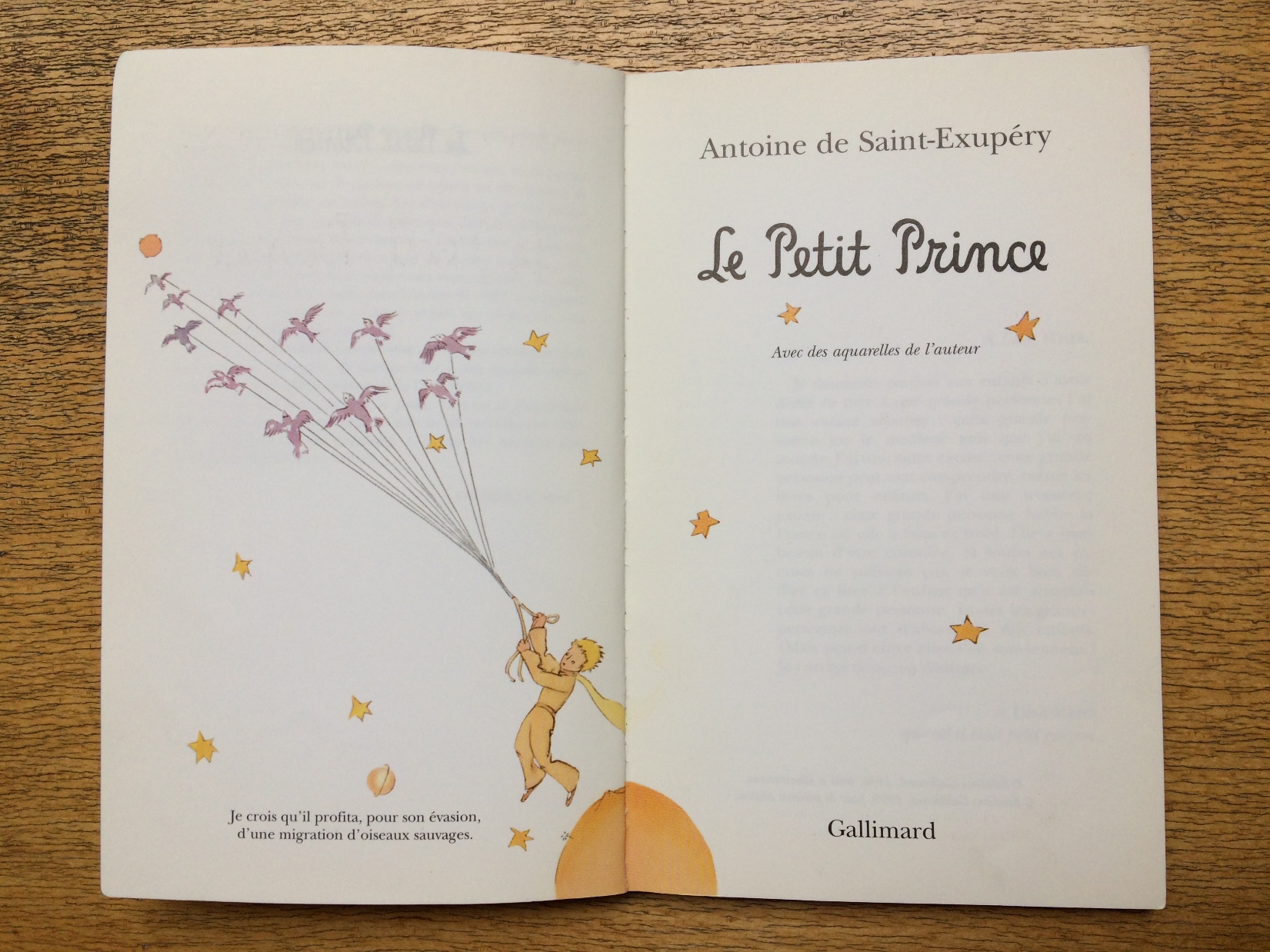 This is a book not only for kids but also for ……
Beyond Saint-Exupery
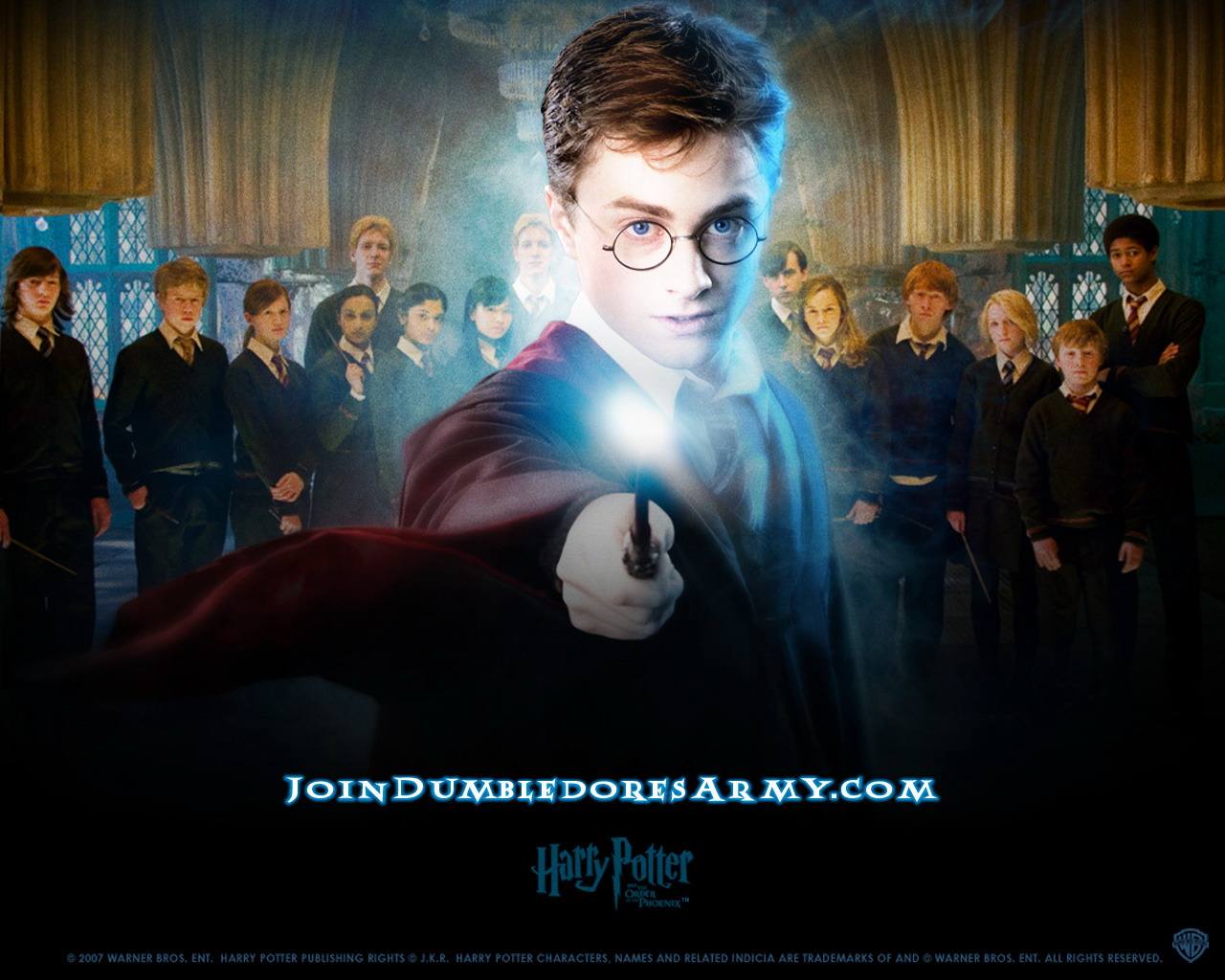 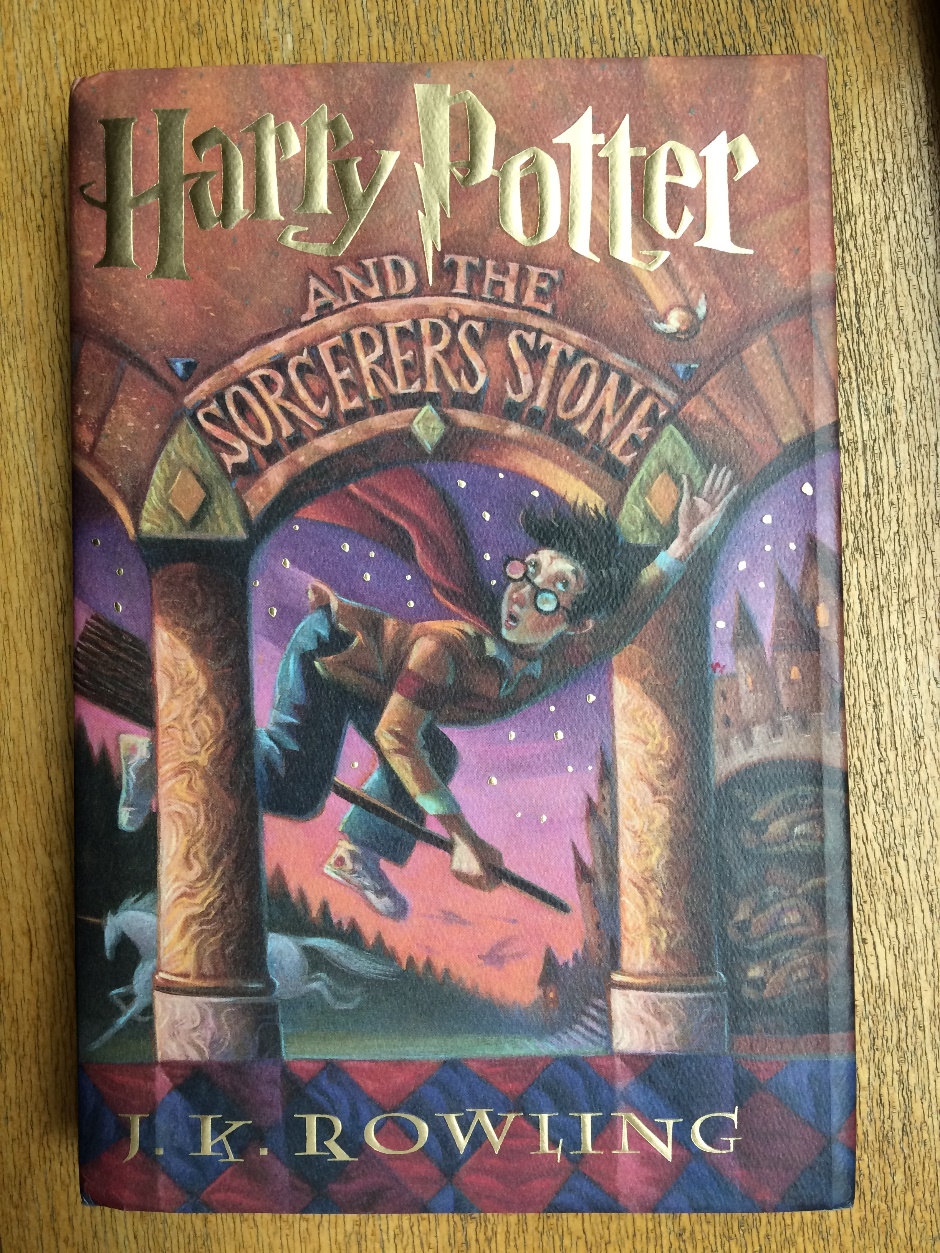 I like magic and physics!
Vivid imagination is one of the key ingredients of research!
We also discuss other stuff
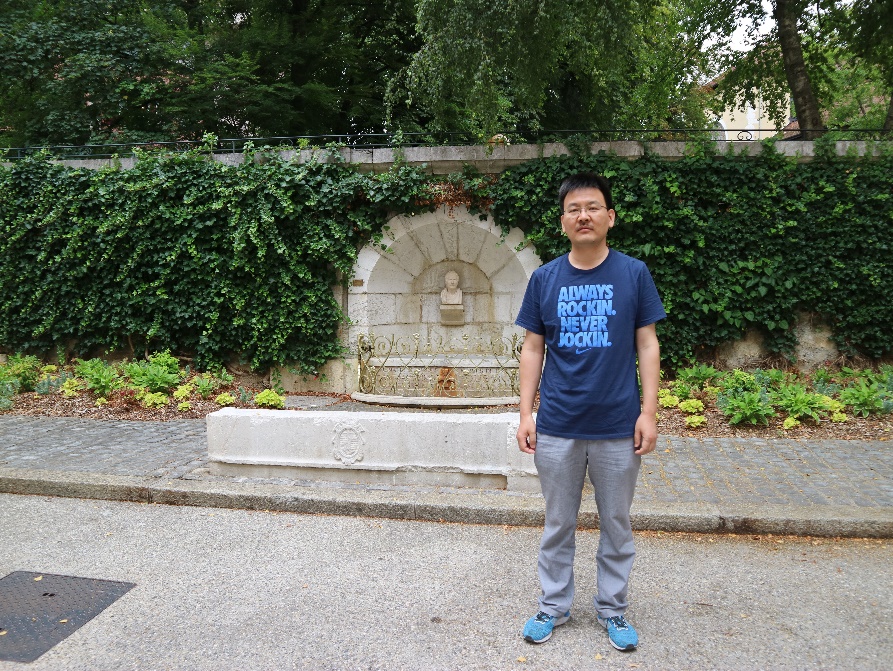 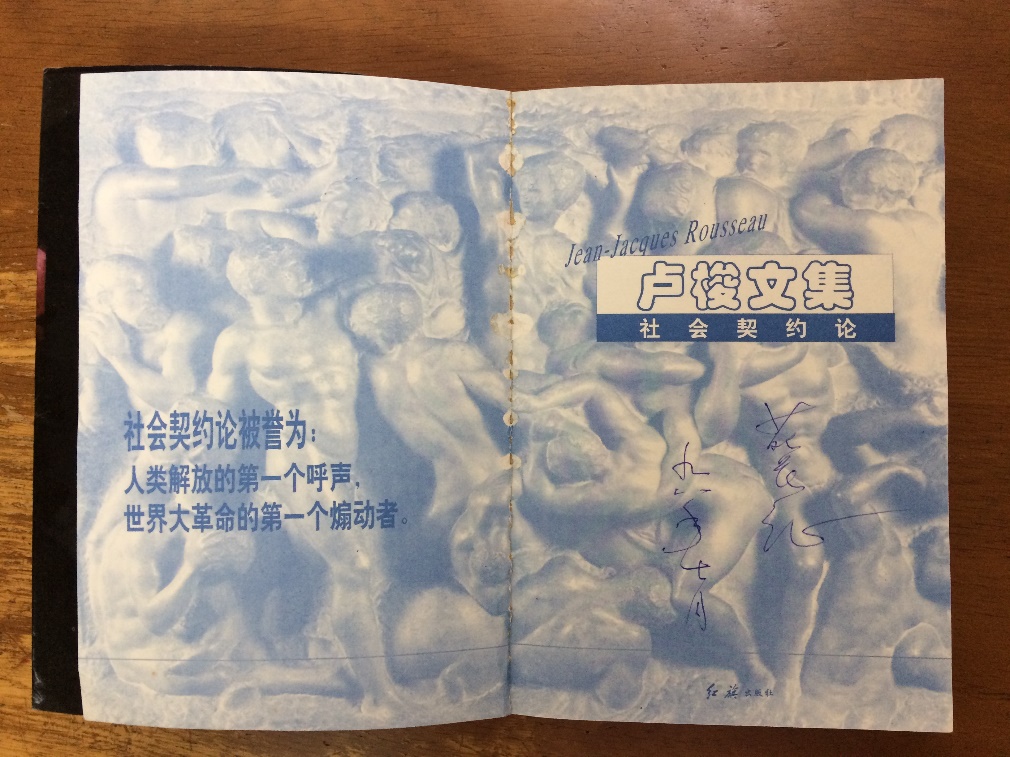 We discussed Jean-Jacques Rousseau on the way to CERN
Annecy: where Rousseau met Madame de Warrens
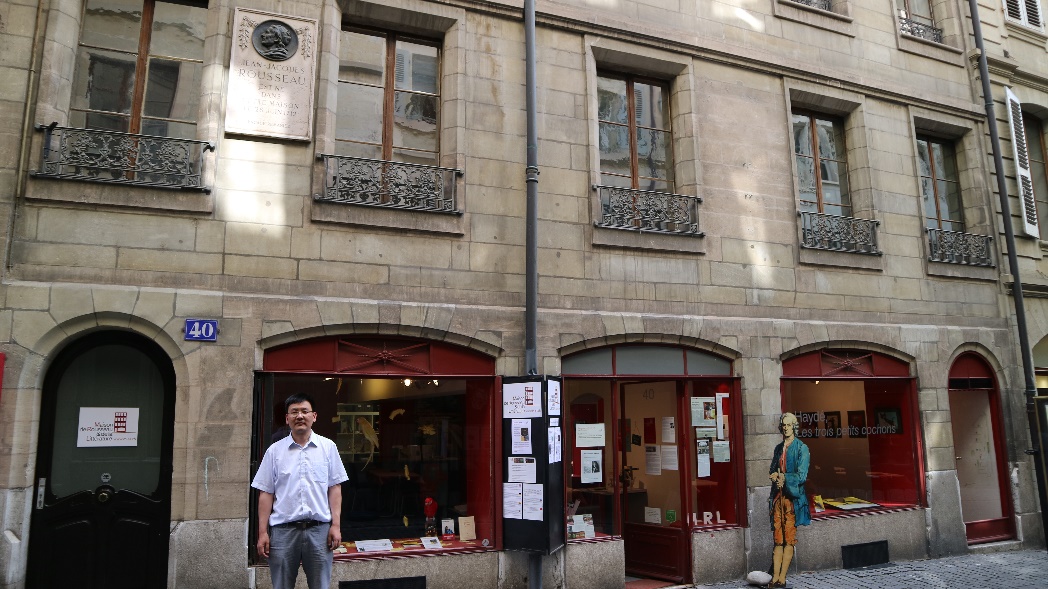 Siècle des Lumières 
(The Enlightenment)
Geneva: Birth place
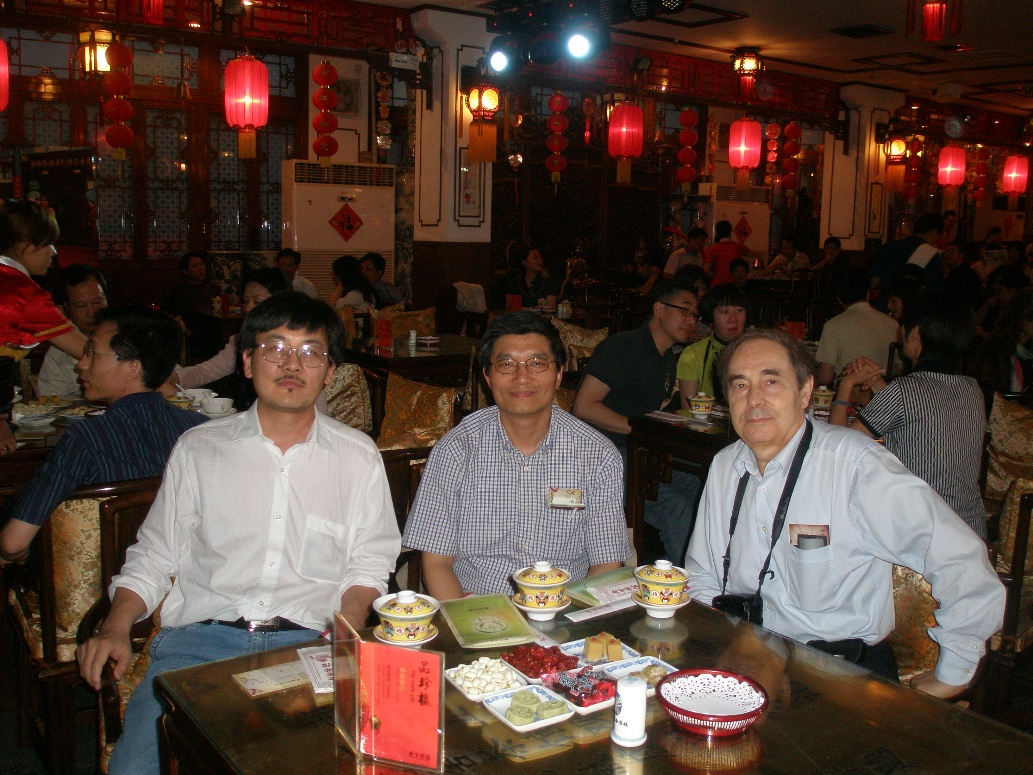 A few photos
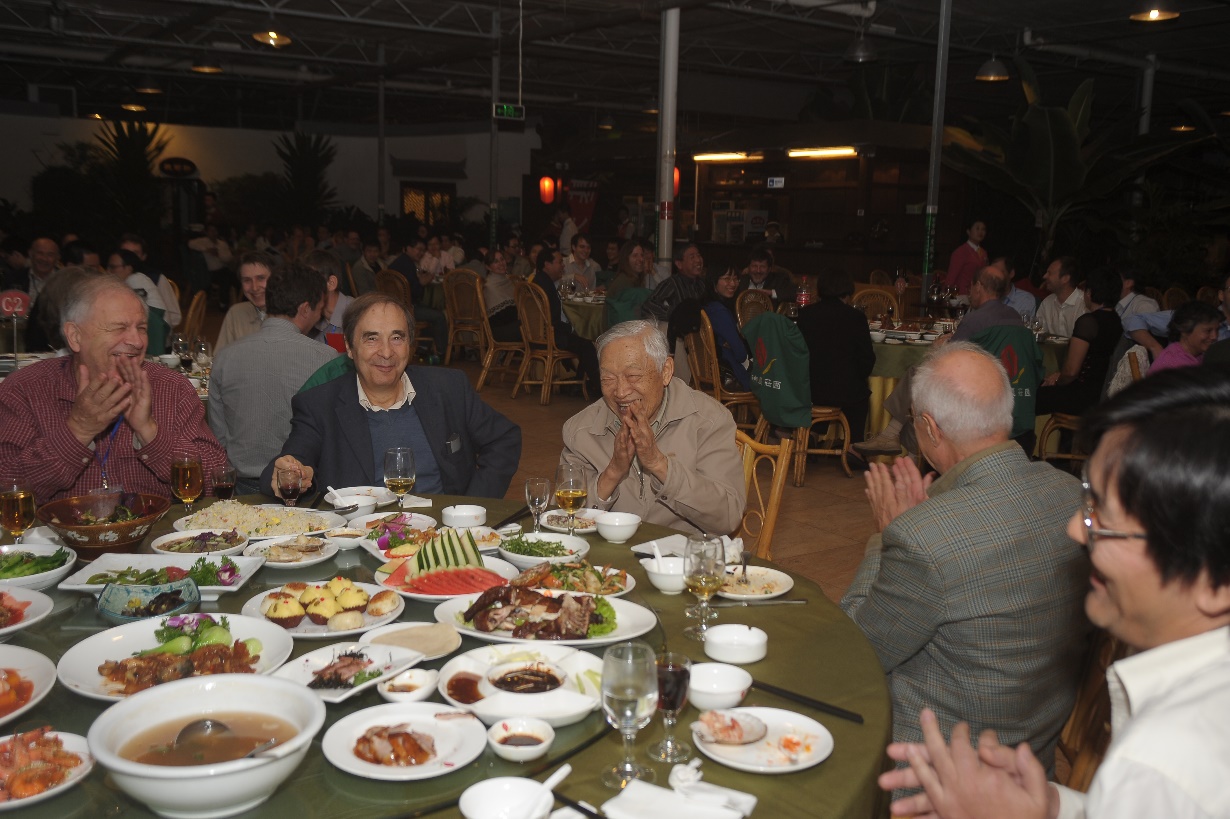 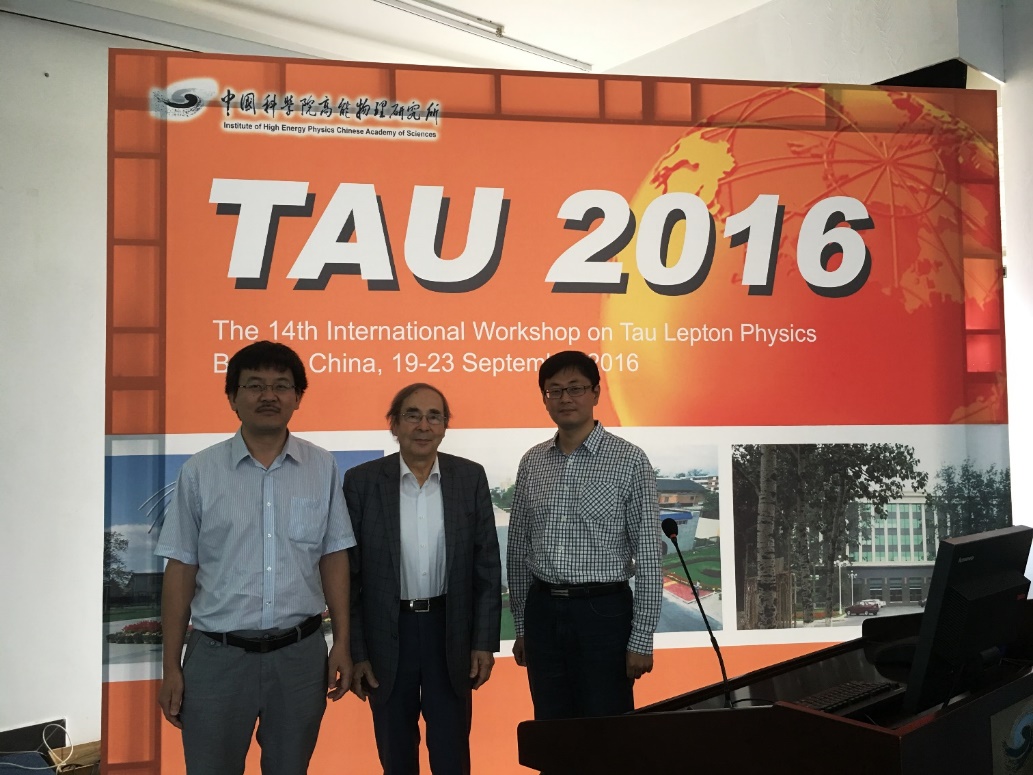 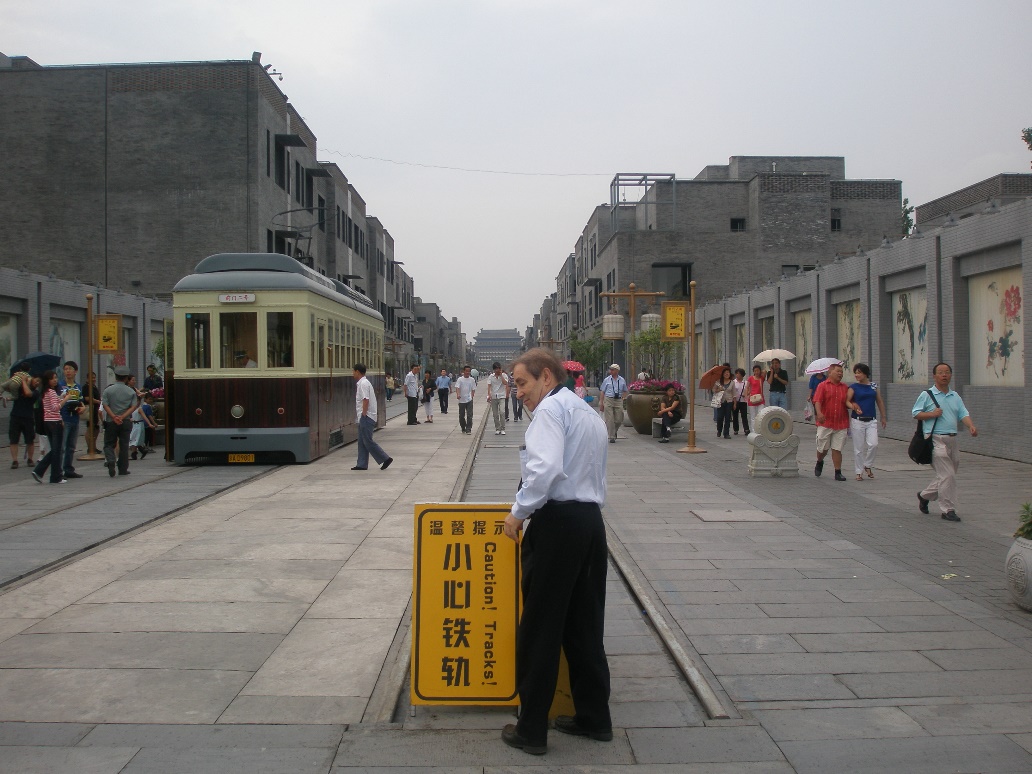